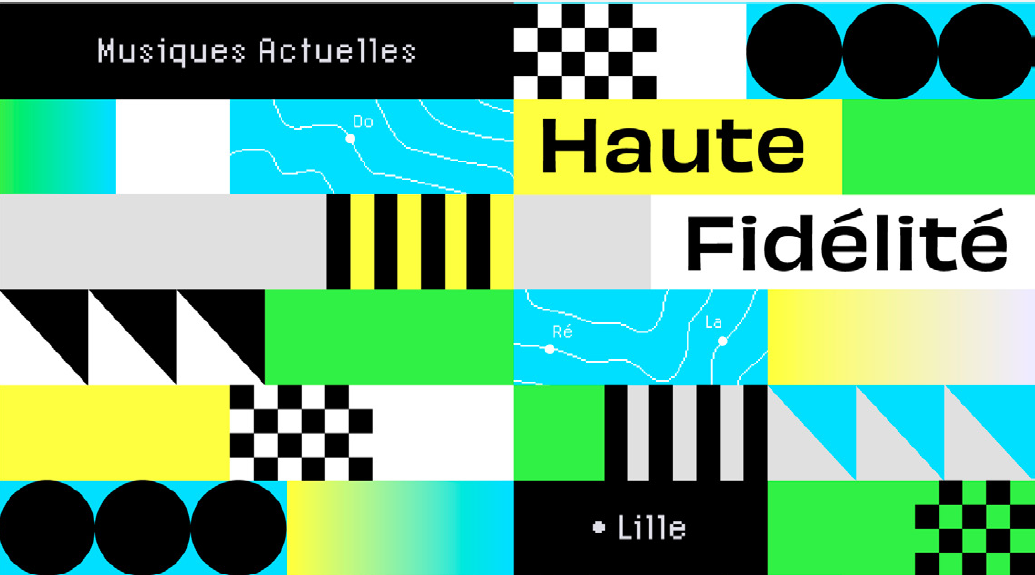 GT ACCOMPAGNEMENT D’ARTISTES
03.10.2023
9-9bis 
Oignies
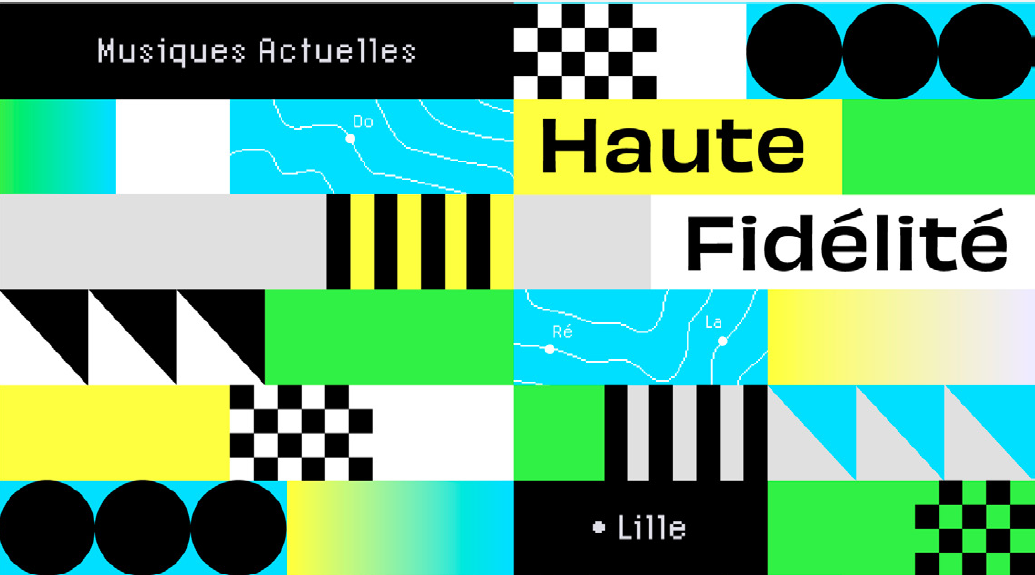 Trame de la rencontre 

Vos actus de la rentrée 

Retours sur le guide de l’accompagnement/music-hdf

A venir au sein du pôle 

Echanges thématiques 

Sortie de résidence YMNK : 16h45
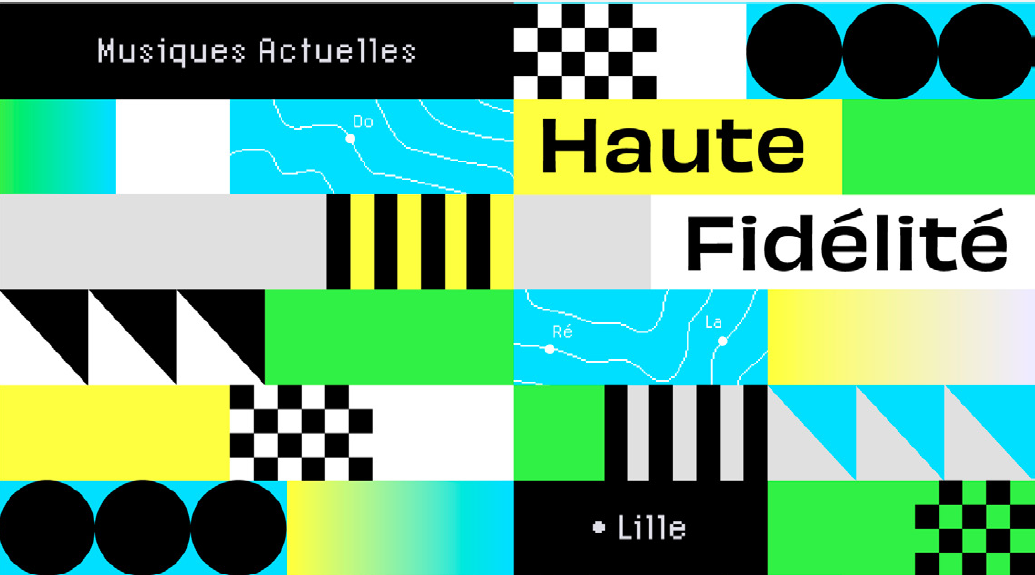 Trame de la rencontre 

Vos actus de la rentrée : des nouvelles de vos dispositifs, des artistes que vous accompagnez ou avec lesquels vous travaillez ? Des nouvelles de vos scènes musicales locales
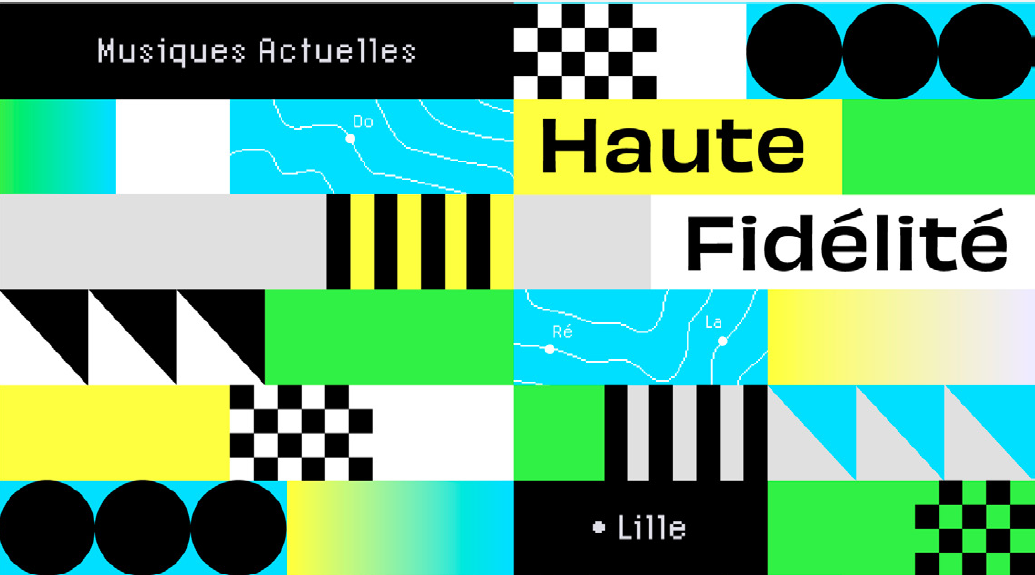 Trame de la rencontre 

Vos actus de la rentrée : des nouvelles de vos dispositifs, des artistes que vous accompagnez ou avec lesquels vous travaillez ? Des nouvelles de vos scènes musicales locales

Retours sur le guide de l’accompagnement/music-hdf
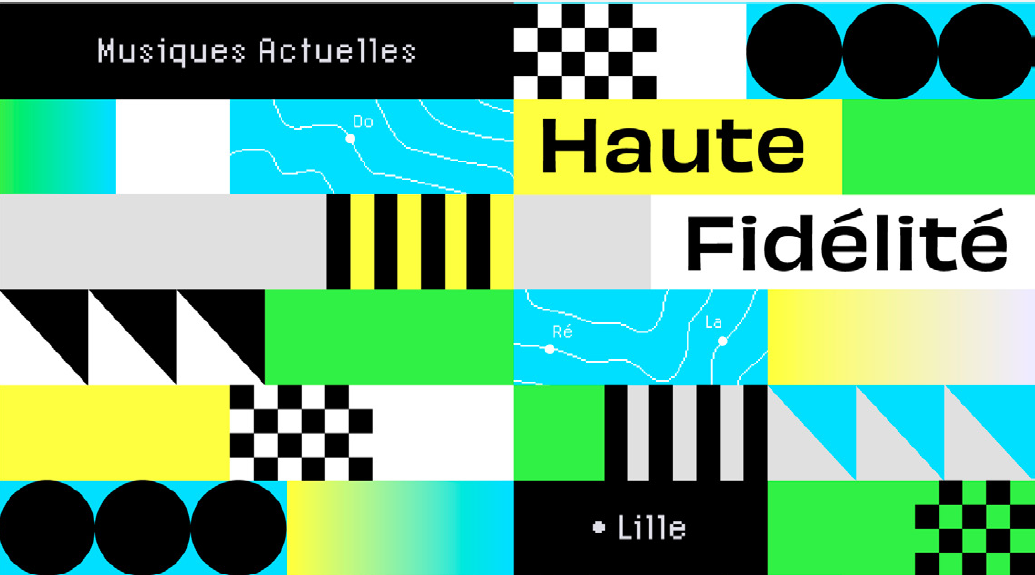 Trame de la rencontre 

Vos actus de la rentrée : des nouvelles de vos dispositifs, des artistes que vous accompagnez ou avec lesquels vous travaillez ? Des nouvelles de vos scènes musicales locales

Retours sur le guide de l’accompagnement/music-hdf

A venir au sein du pôle : 
Crossroads 2023 : jeudi 09 novembre, journée artistes : band meetings et table-ronde sur l’accompagnement artistique
Sessions d’écoute et de suivi de la scène régionale : constitution d’un groupe de travail / Comité
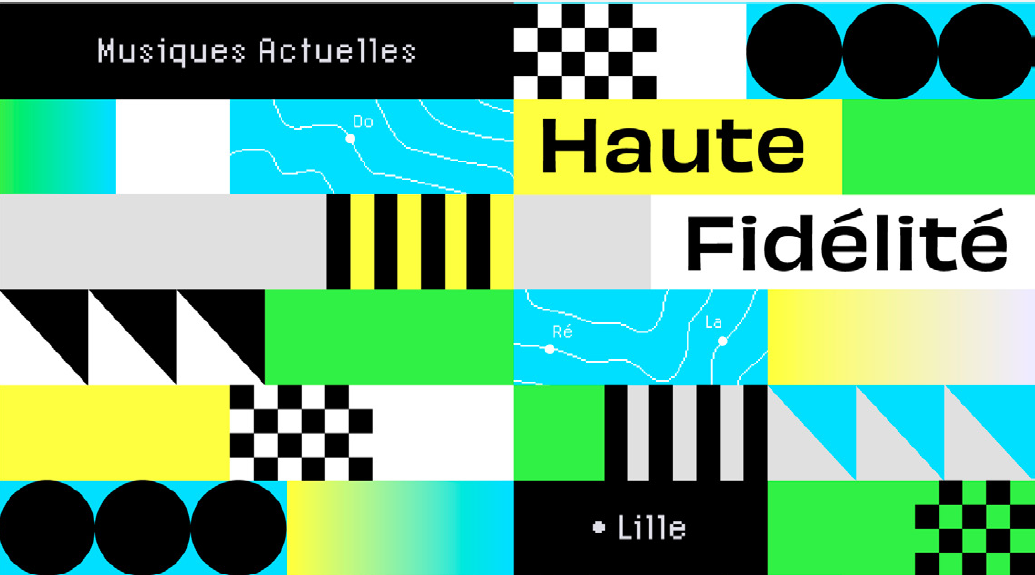 Trame de la rencontre 

Vos actus de la rentrée : des nouvelles de vos dispositifs, des artistes que vous accompagnez ou avec lesquels vous travaillez ? Des nouvelles de vos scènes musicales locales

Retours sur le guide de l’accompagnement/music-hdf

A venir au sein du pôle : 
Crossroads 2023 : jeudi 09 novembre, journée artistes : band meetings et table-ronde sur l’accompagnement artistique
Sessions d’écoute et de suivi de la scène régionale : constitution d’un groupe de travail

Echanges thématiques :
Artistes oubliés des résidences, que fait-on pour elles/eux ?
Accompagner autre chose que les formations musicales pop-rock ? (rap, musiques électroniques etc.)